Onderbouwingen
Welke eisen worden er aan de onderbouwing gesteld?
Helder.
Eenduidig.
Duidelijk wie, waarover, wanneer, waar en waarom (5-W) werd bevraagd (met verificatie op de werkvloer!).
Mogelijkheid van toelichting (MvT cellen).
Voor een buitenstaander (klant, RVA, BELAC, CCvD VCA, UCvD VCA, SSVV, CSM, …) moet onomstotelijk duidelijk zijn op basis waarvan het certificaat werd verleend of werd geweigerd.
[Speaker Notes: Toelichting
Licht toe wat de eisen aan de rapportage betekenen: wat wordt bedoeld met de termen ‘helder’ (begrijpelijk), ‘eenduidig’ (voor één uitleg vatbaar) en ‘onomstotelijk duidelijk zijn’(onweerlegbaar)?
Benoem de eisen die SSVV stelt aan de rapportage. Zie; https://www.vca.nl/application/files/1415/8047/6454/Eisen_aan_de_VCA-auditrapportage.pdf]
Onderbouwing
Wat betekenen de sleutelwoorden voor ons?
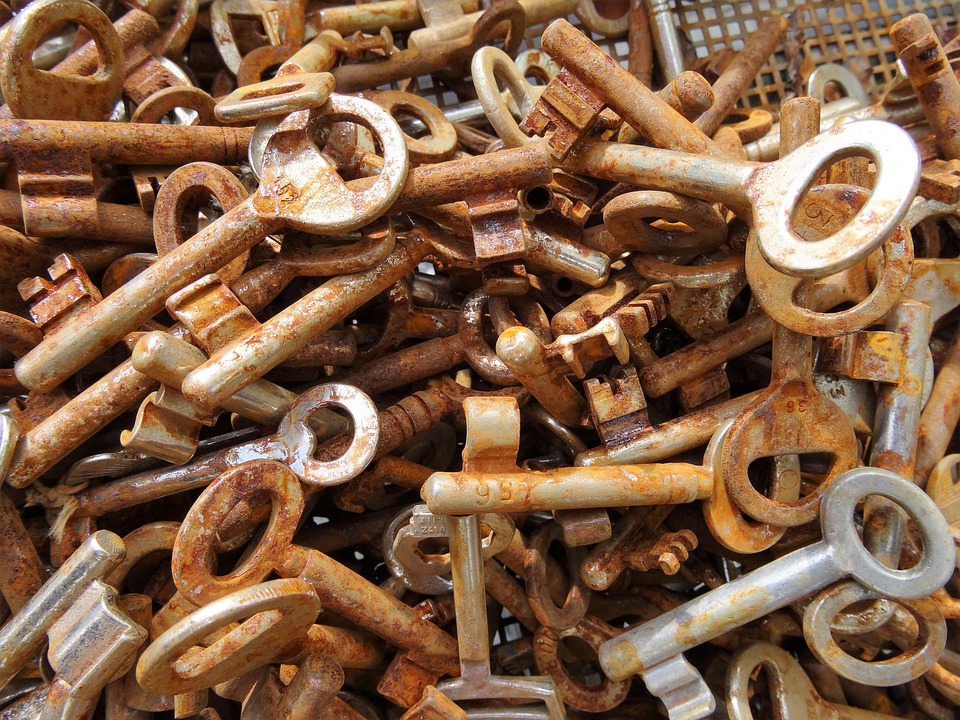 Geborgd
Specifiek
Manier van werken
Concreet
Documenten
Personen
Werklocatie
Bedrijf
Voldaan
Betekenis sleutelwoorden in onderbouwingen Mentimeter
Sleutelwoord 1
“Borging” betekent voor ons:
A	Geplande en systematische acties
B	Verkrijgen van zekerheid
C	Voldoen aan kwaliteitseisen
[Speaker Notes: De auditor controleert de systeemvereisten bij de klant aan de hand van de vragenlijst.

EENS: gewenste resultaat
ONEENS: de klant heeft een systeem nodig om te voldoen aan de VCA-eisen, dit wordt via een vragenlijst gecontroleerd.]
Betekenis sleutelwoorden in onderbouwingen Mentimeter
Sleutelwoord 2
“Specifiek” betekent voor ons:
A	Bijzonder
B	Kenmerkend
C	Wat speciaal hoort bij ….
[Speaker Notes: De auditor controleert de systeemvereisten bij de klant aan de hand van de vragenlijst.

EENS: gewenste resultaat
ONEENS: de klant heeft een systeem nodig om te voldoen aan de VCA-eisen, dit wordt via een vragenlijst gecontroleerd.]
Betekenis sleutelwoorden in onderbouwingen Mentimeter
Sleutelwoord 3
“Concreet” betekent voor ons:
A	Voorstelbaar
B	Feitelijk
C	Werkelijk mogelijk
[Speaker Notes: De auditor controleert de systeemvereisten bij de klant aan de hand van de vragenlijst.

EENS: gewenste resultaat
ONEENS: de klant heeft een systeem nodig om te voldoen aan de VCA-eisen, dit wordt via een vragenlijst gecontroleerd.]
Betekenis sleutelwoorden in onderbouwingen Mentimeter
Sleutelwoord 4
“Voldaan” betekent voor ons:
A	Tevreden
B	Bevredigend
C	Voldoen aan eis
[Speaker Notes: De auditor controleert de systeemvereisten bij de klant aan de hand van de vragenlijst.

EENS: gewenste resultaat
ONEENS: de klant heeft een systeem nodig om te voldoen aan de VCA-eisen, dit wordt via een vragenlijst gecontroleerd.]
2.1 Heeft het bedrijf een actuele VGM-risico-inventarisatie en -evaluatie?
Doelstelling: Vaststellen en beheersen van de algemeen voorkomende VGM-risico’s.
 Onderbouwing
	Procedure RI&E is aangetroffen in het handboek onder hoofdstuk D.3.
	Door de heer A.B (MVK) is dd-mm-yyyy een actualisatie van de RI&E uitgevoerd. De oorspronkelijke RI&E is    	van dd-mm-yyyy en werd op dd-mm-yyyy getoetst door de heer A.B. van Safety4All. De RI&E wordt jaarlijks 	door de VGM-functionaris en een externe adviseur beoordeeld op actualiteit en vervolgens zo nodig 	aangepast.
2.1 Heeft het bedrijf een actuele VGM-risico-inventarisatie en -evaluatie?
Doelstelling: Vaststellen en beheersen van de algemeen voorkomende VGM-risico’s.
 Onderbouwing
	Procedure RI&E is aangetroffen in het handboek onder hoofdstuk D.3.
	Door de heer A.B (MVK) is dd-mm-yyyy een actualisatie van de RI&E uitgevoerd. De oorspronkelijke RI&E is    	van dd-mm-yyyy en werd op dd-mm-yyyy getoetst door de heer A.B. van Safety4All. De RI&E wordt jaarlijks 	door de VGM-functionaris en een externe adviseur beoordeeld op actualiteit en vervolgens zo nodig 	aangepast.
 
ROOD = borging / essentieel element in de onderbouwing
GROEN= Opsomming / inhoudelijke verificatie
LICHT BLAUW = Audit bewijs
2.1 Minimumeisen
 
De risico’s van alle gangbare operationele activiteiten van het bedrijf zijn vastgelegd in de VGM-risico- inventarisatie en -evaluatie.
	
Onderbouwing
	De huidige branche RI&E van de metaalindustrie dateert van dd-mm-yyyy en werd dd-mm-yyyy getoetst door 	de externe adviseur de heer A. B (MVK diploma Kader 8 februari 2020).
De in de rapportage genoemde risico's en beheersmaatregelen hebben o.a. betrekking op het gebruik van 	heftrucks, hoogwerkers en bovenloopkraan.
Risico’s vastgesteld bij de evaluatie worden beheerst door doeltreffende maatregelen, waarbij een bronaanpak de voorkeur verdient.

Onderbouwing
Verbetermaatregelen zijn opgenomen in het plan van aanpak, gedateerd dd-mm-yyyy. In de opzet van het plan van aanpak is rekening gehouden met de arbeidshygiënische strategie waarbij wordt uitgegaan van bronaanpak, voorbeelden hiervan zijn …. Welke werden afgemeld in het PvA en aantoonbaar getoetst tijdens werkplekinspecties van dd-mm-yyyy.
2.1 Minimumeisen
 
De risico’s van alle gangbare operationele activiteiten van het bedrijf zijn vastgelegd in de VGM-risico- inventarisatie en -evaluatie.
	
Onderbouwing
	De huidige branche RI&E van de metaalindustrie dateert van dd-mm-yyyy en werd dd-mm-yyyy getoetst door 	de externe adviseur de heer A. B (MVK diploma Kader 8 februari 2020).
De in de rapportage genoemde risico's en beheersmaatregelen hebben o.a. betrekking op het gebruik van 	heftrucks, hoogwerkers en bovenloopkraan.
Risico’s vastgesteld bij de evaluatie worden beheerst door doeltreffende maatregelen, waarbij een bronaanpak de voorkeur verdient.

Onderbouwing
Verbetermaatregelen zijn opgenomen in het plan van aanpak, gedateerd dd-mm-yyyy. In de opzet van het plan van aanpak is rekening gehouden met de arbeidshygiënische strategie waarbij wordt uitgegaan van bronaanpak, voorbeelden hiervan zijn …. Welke werden afgemeld in het PvA en aantoonbaar getoetst tijdens werkplekinspecties van dd-mm-yyyy.
10.2. Vindt gestructureerde beoordeling plaats van regelmatig ingeschakelde onderaannemers op basis van de VGM-prestaties?
Minimumeisen
De VGM-prestaties van regelmatig ingeschakelde onderaannemers worden beoordeeld op basis van een procedure en beoordelingscriteria of een beoordelingsrapport.
Onderbouwing
	Handboek X.Y. De onderaannemers worden jaarlijks beoordeeld aan de hand van een vragenlijst waarop VGM-	punten staan zoals: deskundigheid, certificering materialen, afspraken nakomen, communicatie, werkterrein op 	orde, werkterrein afgeschermd, beheersing VGM-risico's. Per onderdeel wordt een score van 1 (zeer slecht) tot 5 	(zeer goed) vermeld. Gezien overzicht p.q van d.d. dd-mm-yyyy van onderaannemers met de scores op de 	genoemde onderdelen. Onderaannemers a-b-c bevestigden deze jaarlijkse beoordeling.

Er wordt geborgd dat op basis van de beoordelingen een lijst van goedgekeurde, regelmatig ingeschakelde onderaannemers wordt opgesteld en toegepast.
Onderbouwing
De beoordelingen worden jaarlijks uitgevoerd, gezien van: a. dd-mm-yyyy (gemiddeld 8, goed), b. dd-mm-yyyy (gemiddeld 7.7, goed) en c. dd-mm-yyyy (gemiddeld 7.2, goed)
10.2. Vindt gestructureerde beoordeling plaats van regelmatig ingeschakelde onderaannemers op basis van de VGM-prestaties?
Minimumeisen
De VGM-prestaties van regelmatig ingeschakelde onderaannemers worden beoordeeld op basis van een procedure en beoordelingscriteria of een beoordelingsrapport.
Onderbouwing
	Handboek X.Y. De onderaannemers worden jaarlijks beoordeeld aan de hand van een vragenlijst waarop VGM-	punten staan zoals: deskundigheid, certificering materialen, afspraken nakomen, communicatie, werkterrein op 	orde, werkterrein afgeschermd, beheersing VGM-risico's. Per onderdeel wordt een score van 1 (zeer slecht) tot 5 	(zeer goed) vermeld. Gezien overzicht p.q van d.d. dd-mm-yyyy van onderaannemers met de scores op de 	genoemde onderdelen. Onderaannemers a-b-c bevestigden deze jaarlijkse beoordeling.

Er wordt geborgd dat op basis van de beoordelingen een lijst van goedgekeurde, regelmatig ingeschakelde onderaannemers wordt opgesteld en toegepast.
Onderbouwing
De beoordelingen worden jaarlijks uitgevoerd, gezien van: a. dd-mm-yyyy (gemiddeld 8, goed), b. dd-mm-yyyy (gemiddeld 7.7, goed) en c. dd-mm-yyyy (gemiddeld 7.2, goed)
10.3. Worden voor operationele werkzaamheden uitzendkrachten met relevante VGM-kennis en -kunde via een uitzendorganisatie ingeleend?
Doelstelling: 
Het zeker stellen van de benodigde VGM kennis en - kunde bij uitzendkrachten.
 
Onderbouwing
De uitzendkrachten worden ingeleend bij uitzendbureau Z, Z is VCU gecertificeerd (certificaat …) gedateerd dd-mm-yyyy. De uit te voeren werkzaamheden, de daarbij behorende risico’s en beheersmaatregelen werden besproken en gedocumenteerd in document ….. gedateerd dd-mm-yyyy. VGM kennis en – kunde van de uitzendkrachten wordt door het bedrijf geverifieerd d.m.v. procedure xx-zzz gedateerd dd-mm-yyyy. Resultaten van de verificatie worden gedocumenteerd in controlelijst vv-www, meest recente dateerd van dd-mm-yyyy.
10.3. Worden voor operationele werkzaamheden uitzendkrachten met relevante VGM-kennis en -kunde via een uitzendorganisatie ingeleend?
Doelstelling: 
Het zeker stellen van de benodigde VGM kennis en - kunde bij uitzendkrachten.
 
Onderbouwing
De uitzendkrachten worden ingeleend bij uitzendbureau Z, Z is VCU gecertificeerd (certificaat …) gedateerd dd-mm-yyyy. De uit te voeren werkzaamheden, de daarbij behorende risico’s en beheersmaatregelen werden besproken en gedocumenteerd in document ….. gedateerd dd-mm-yyyy. VGM kennis en – kunde van de uitzendkrachten wordt door het bedrijf geverifieerd d.m.v. procedure xx-zzz gedateerd dd-mm-yyyy. Resultaten van de verificatie worden gedocumenteerd in controlelijst vv-www, meest recente dateerd van dd-mm-yyyy.